Key Question
What imprint does agriculture make on the cultural landscape?
© 2012 John Wiley & Sons, Inc. All rights reserved.
The Cadastral system
Cadastral System
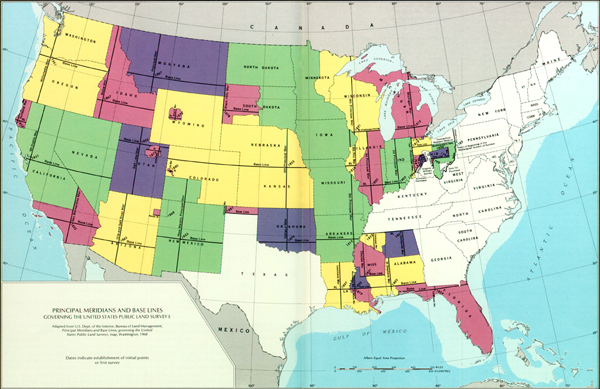 Rectangular survey System
Township and range System
Midwest grid: ode to the public land survey system.
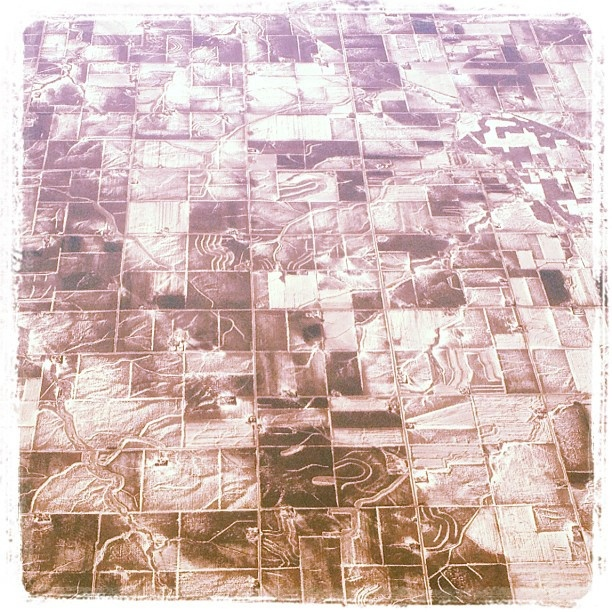 Villages
True farm villages, in which farming or providing services for farmers are the dominant activities, are disappearing.

Dispersed settlement pattern: individual farmhouses lie quite far apart and the land is intensively cultivated but by machine rather than by hand  Ex: United States Midwest.

Nucleated settlement: the most prevalent rural residential pattern in agricultural areas
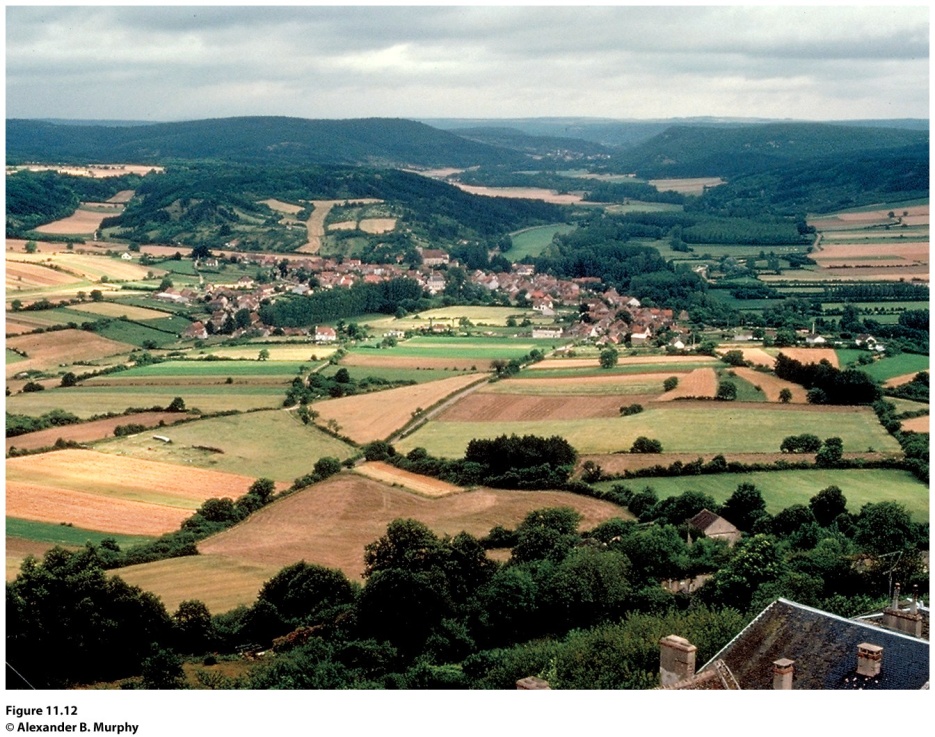 Figure 11.12
Acquitaine, France. The agricultural landscape of Aquitaine demonstrates three features of rural France: people living in nucleated villages, a highly fragmented land ownership pattern, and land divided according to the French long-lot system. 
© Alexander B. Murphy.
© 2012 John Wiley & Sons, Inc. All rights reserved.
Villages
Linear village: In many low-lying areas of Western Europe, villages are located on dikes and levees.

Cluster village may have begun as a small hamlet at the intersection of two roads and then developed by accretion.

Round village or rundling was first used by Slavic farmer-herdsmen in eastern Europe and was later modified by Germanic settlers.

Walled village: as a means of protection.

Grid village: more modern.
© 2012 John Wiley & Sons, Inc. All rights reserved.
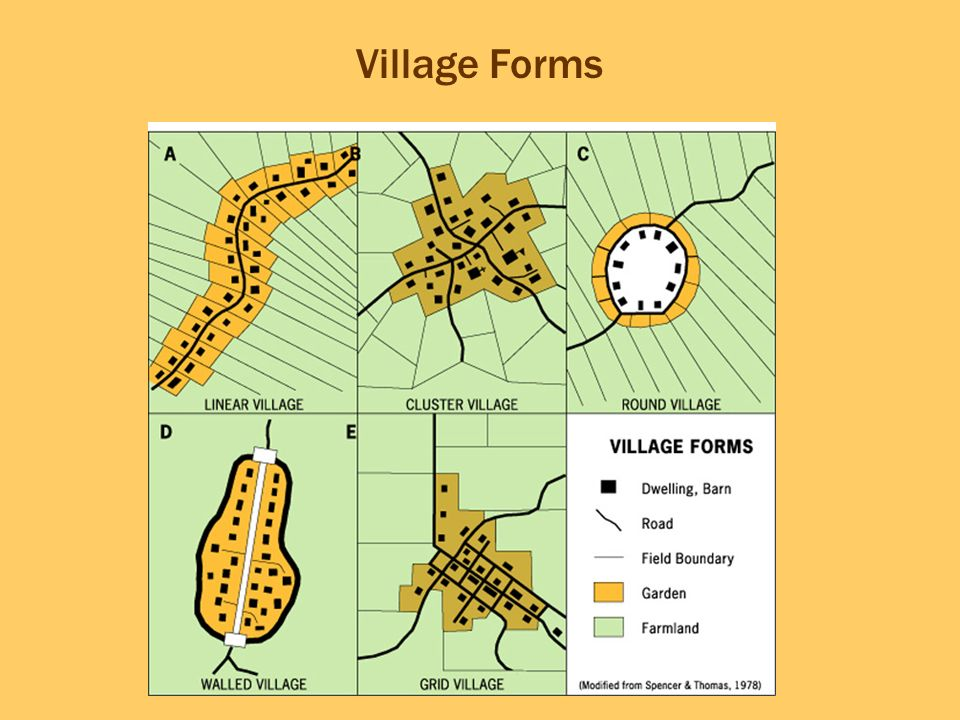 Functional Differentiation within Villages
Social stratification: reflected in the range in size and quality of houses, representing their owners’ wealth and standing in the community.
The functional differentiation of buildings within farm villages is more elaborate in some societies than in others.
Protection of livestock and storage of harvested crops are primary functions of farm villages.
© 2012 John Wiley & Sons, Inc. All rights reserved.